Paso a Paso: PlanDAI
Etapas de implementación de la política pública
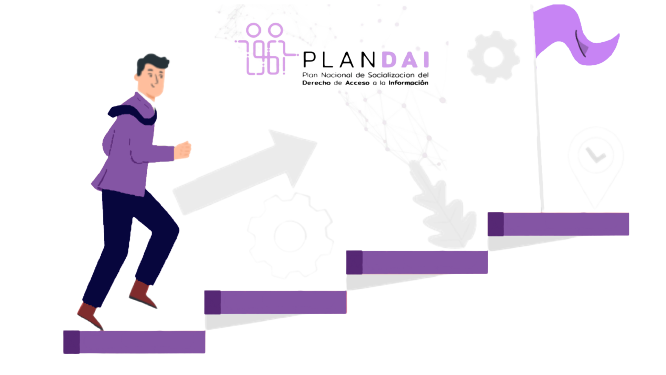 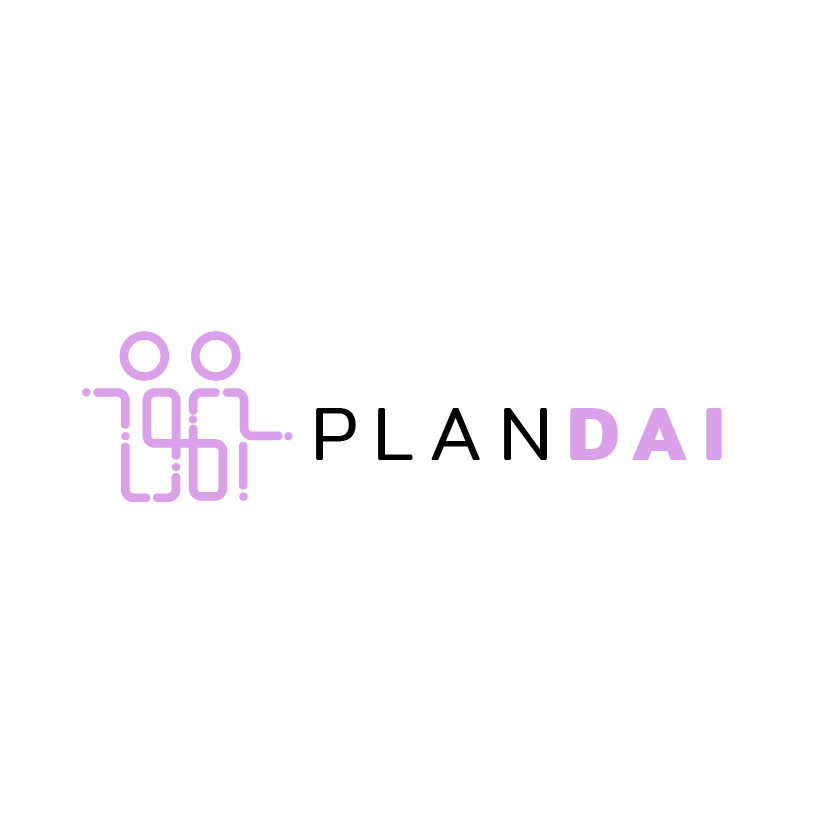 3a
Seguimiento
Aprovechamiento
2a
1a
Socialización
1a etapa: SOCIALIZACIÓN
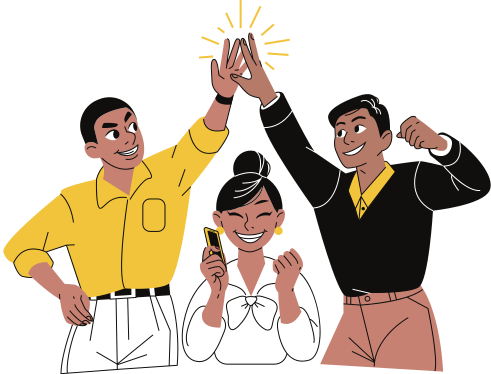 PASO I
INTRODUCCIÓN
Presentarse ante el auditorio, y señalar los objetivos del PlanDAI y los aspectos generales de los que se compone la socialización.
1
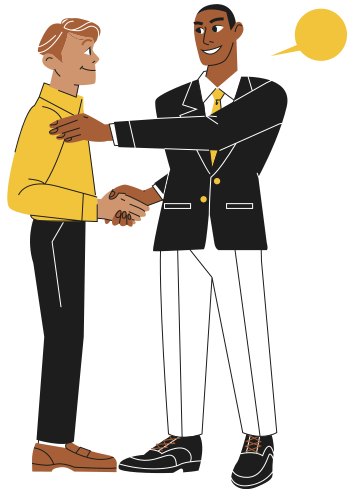 2
Pedir que los participantes se registren en el formato de la lista de asistencia.
3
Explicar la mecánica que se seguirá en la sesión y la duración aproximada de la jornada.
Sugiere apoyarse en los videos Francisca y la información y en Qué es el PlanDAI.
PASO II
1
IDENTIFICAR PROBLEMAS
Dividir a los asistentes en grupos.
Preguntar sobre los problemas que los aquejan en los ámbitos personal y comunitario. Ayudarlos a que se abran y escucharlos con atención.
2
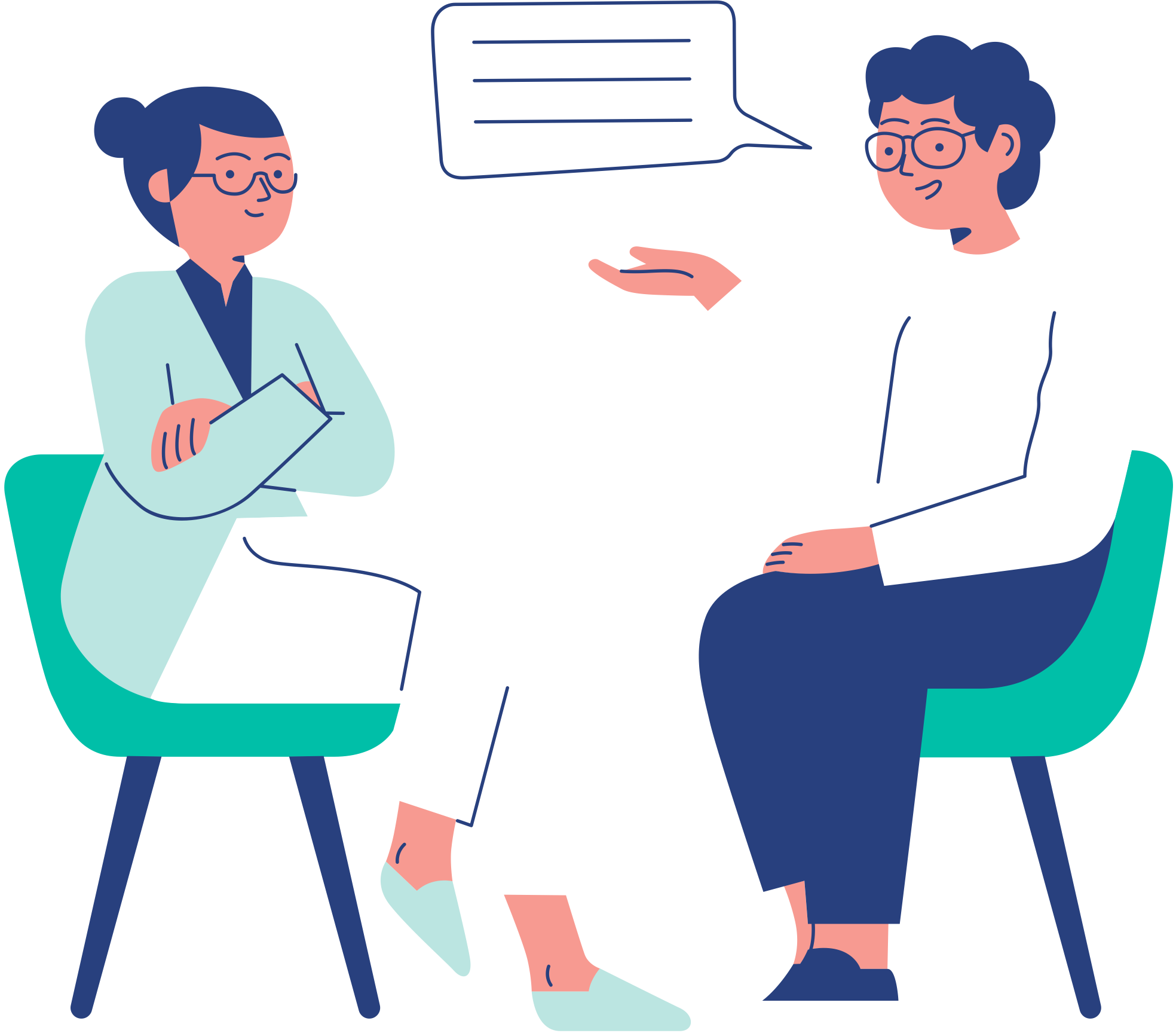 3
Contextualizar los problemas (ubicación, tiempo, causas y consecuencias)
Preguntar sobre el papel de las entidades públicas para que estos problemas se creen, se mantengan o se hagan más profundos.
4
PASO III
PROBLEMAS EN NECESIDADES DE INFORMACIÓN
1
Explicar derecho de todos al acceso a la información.
Proponer preguntas para convertir las situaciones problemáticas en necesidades de información.
2
Leer las preguntas y confirmar que se entiende si la información requerida es la que se necesita para atender el problema.
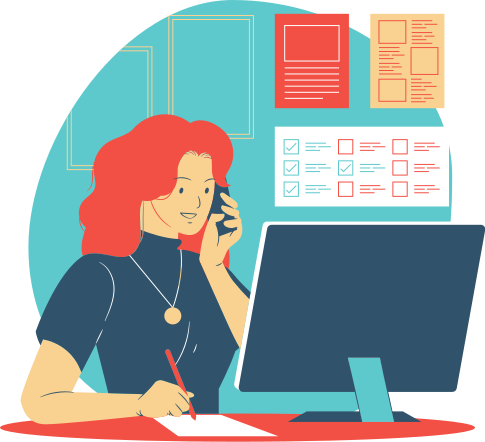 3
Definir las instituciones públicas a las que se les harán las solicitudes de información.
4
Registrar información en el formato de seguimiento, las necesidades de información y los datos de contacto de las personas atendidas.
5
Al concluir la jornada…
PASO IV
GESTIONAR INFORMACIÓN y COMUNICAR
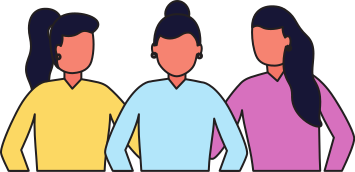 1
Realizar las solicitudes y consultas de información a las plataformas existentes (PNT y portales).
Comunicarse con las personas atendidas y enviar los acuses de las solicitudes e información obtenida hasta el momento.
2
La consulta de la información y el envío de solicitudes la realizará la persona facilitadora al finalizar la jornada. 
Deberá utilizar el correo electrónico y usuario definido por el Instituto de Transparencia.
Recordar que si no recibimos la información o no estamos satisfechos con la respuesta, aún podemos interponer un recurso de revisión.
3
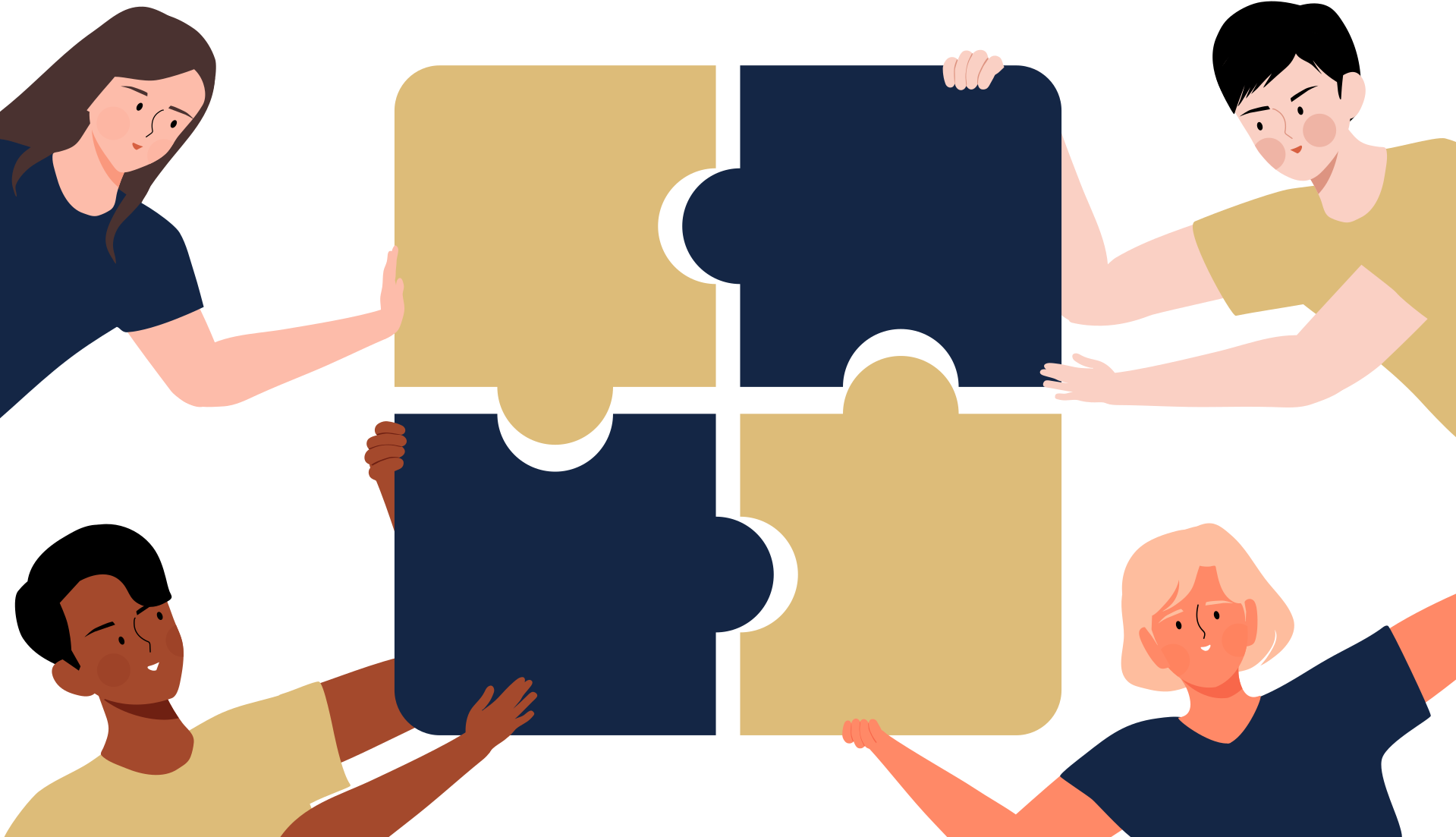 2a etapa: APROVECHAMIENTO
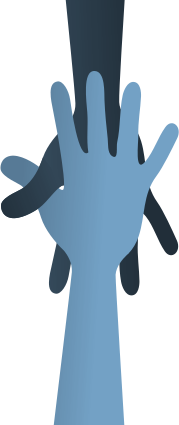 OBJETIVO
Entregar la información obtenida de las consultas y solicitudes a las personas atendidas.
1
PROPICIAR EL APROVECHAMIENTO DE LA INFORMACIÓN
Asesorar a las personas sobre la forma de utilizar la información para alcanzar los objetivos.
2
Acompañar en el llenado de formatos, realización de trámites y gestiones que lleven al aprovechamiento.
3
La persona facilitadora, junto con el ciudadano, decidirá si llevar a cabo una gestión para aprovechar a la información:

Completar un formulario o trámite
Oficio de petición
Difundir información
Iniciativa ciudadana.
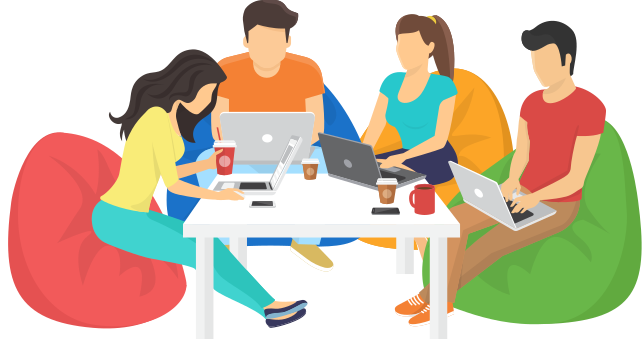 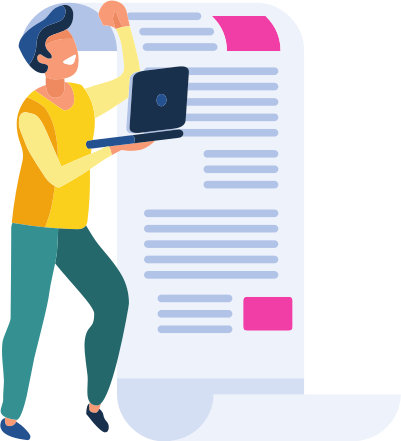 3a etapa: SEGUIMIENTO
OBJETIVO
VERIFICAR QUE SE APROVECHÓ LA INFORMACIÓN
1
Verificar con la población si el cambio que se buscaba se logró:
Si se realizaron trámites verificar si se obtuvo el resultado (beca, apoyo económico, apoyo para PYMES, etc.).
Si se realizó un oficio de petición, ver la respuesta de la autoridad y si realmente llevó a cabo las acciones a las que se haya comprometido.
 Si se decidió difundir la información recibida por distintos medios para que más gente la aproveche, verificar que se haya hecho.
2
Recabar la anuencia del solicitante para compartir la experiencia de aprovechamiento derivado del ejercicio de su DAI.
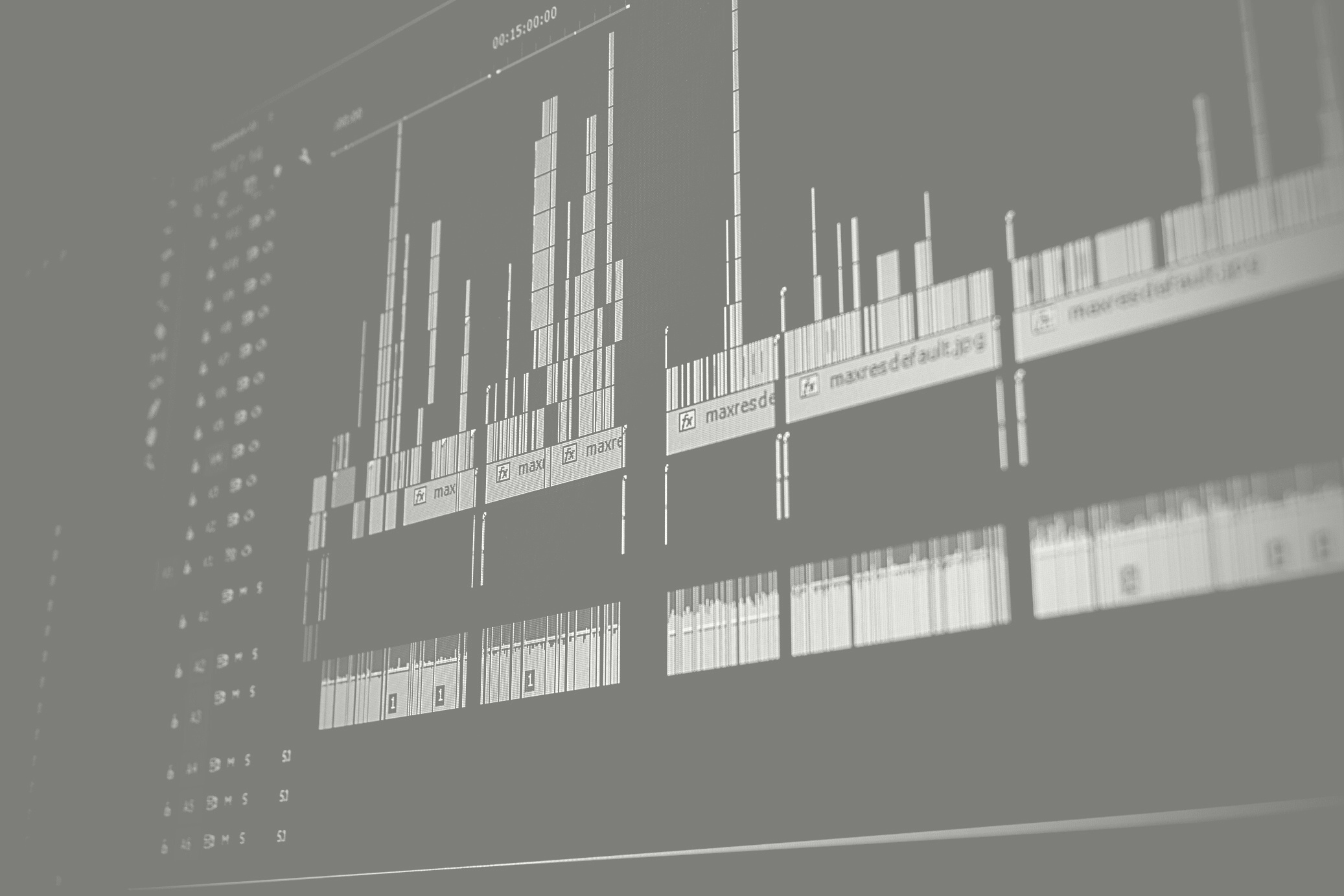 Para concluir, deberá recabarse la información referente a la solución del problema y el soporte documental que valida el proceso en general.
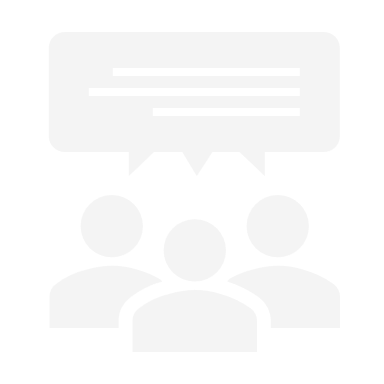 … preguntas y respuestas
2. Fin de la segunda sección
Documentación, reporte y  comunicación
Documentar la labor de socialización para efectos estadísticos y de identificar oportunidades de mejora.
Formatos a utilizar
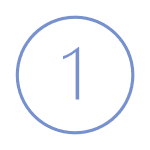 Documentación de la socialización

Lista de asistencia  

Oficio de petición

Formato solicitud (sin acceso a PNT)
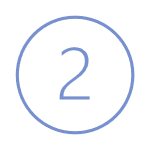 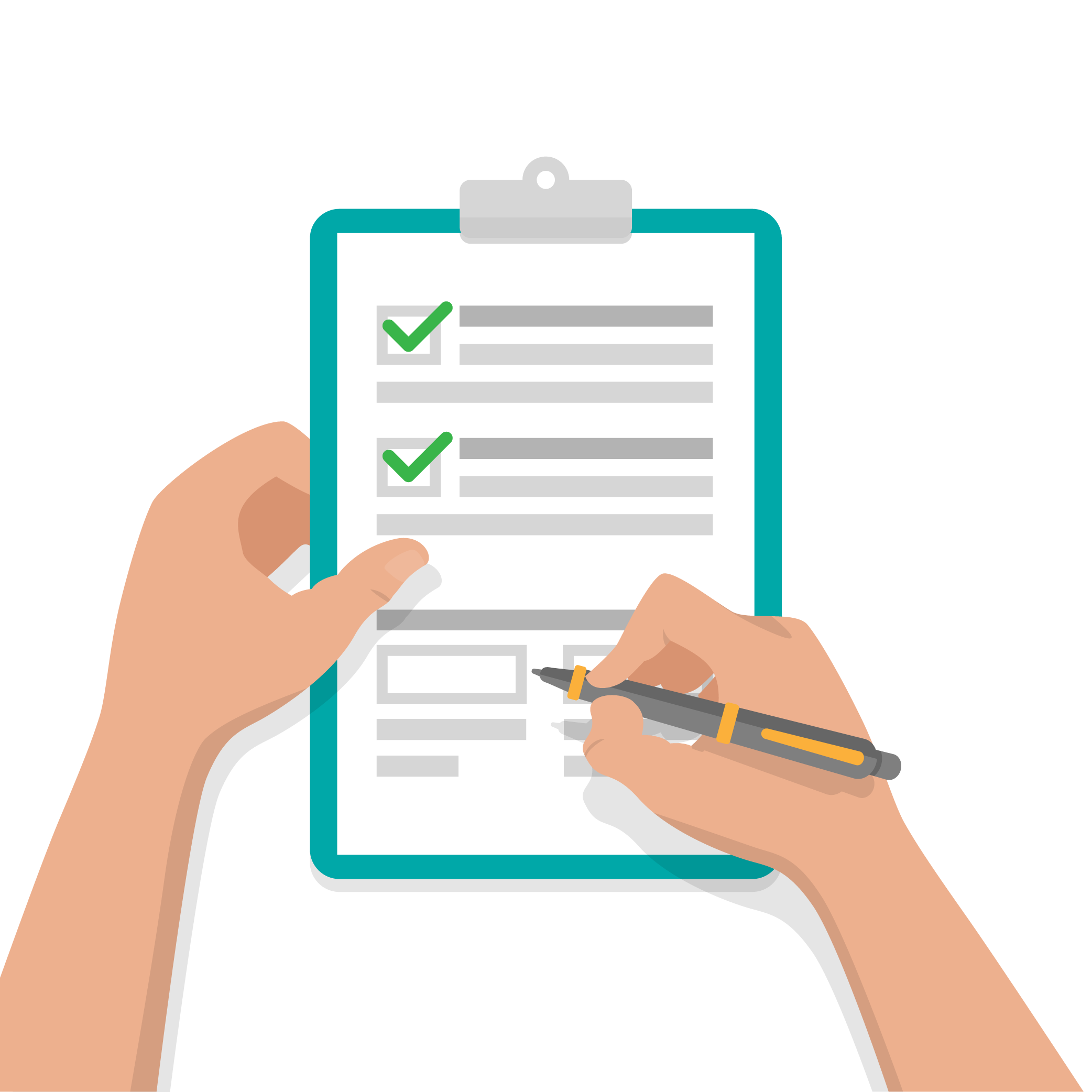 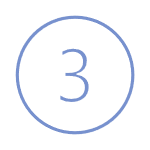 5. Documentación, reporte y comunicación/
¿Qué es el PlanDAI?
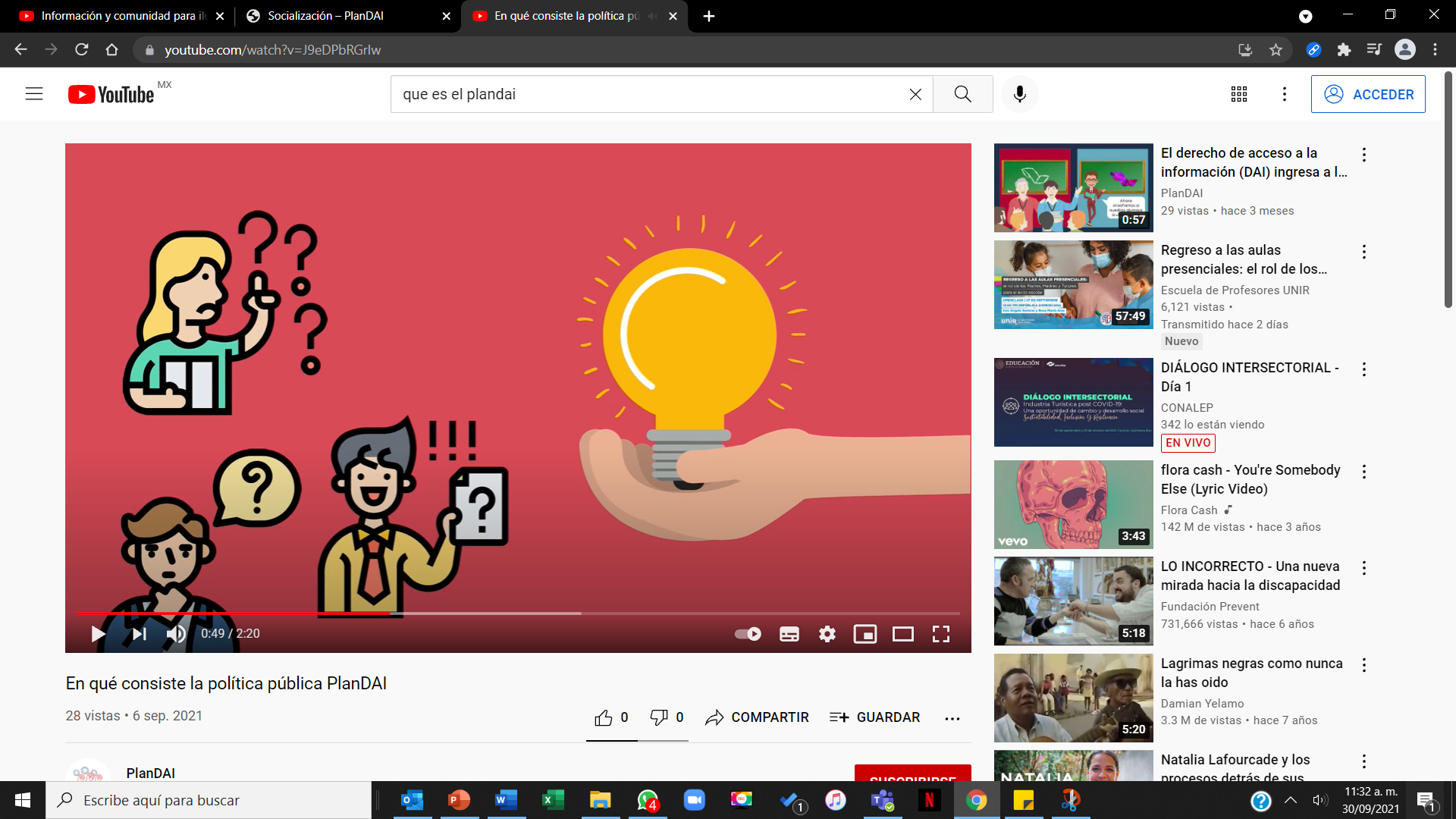 https://youtu.be/J9eDPbRGrIw
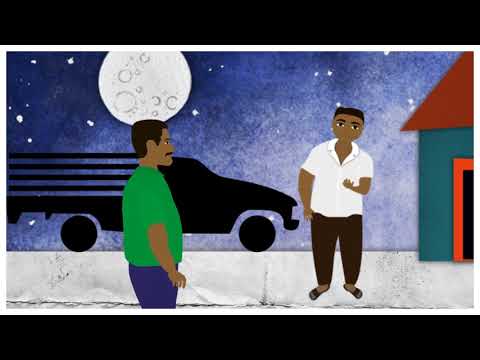 … Francisca y la información.
https://www.youtube.com/watch?v=qHmId_yWn0Y
Por su atención,
Gracias
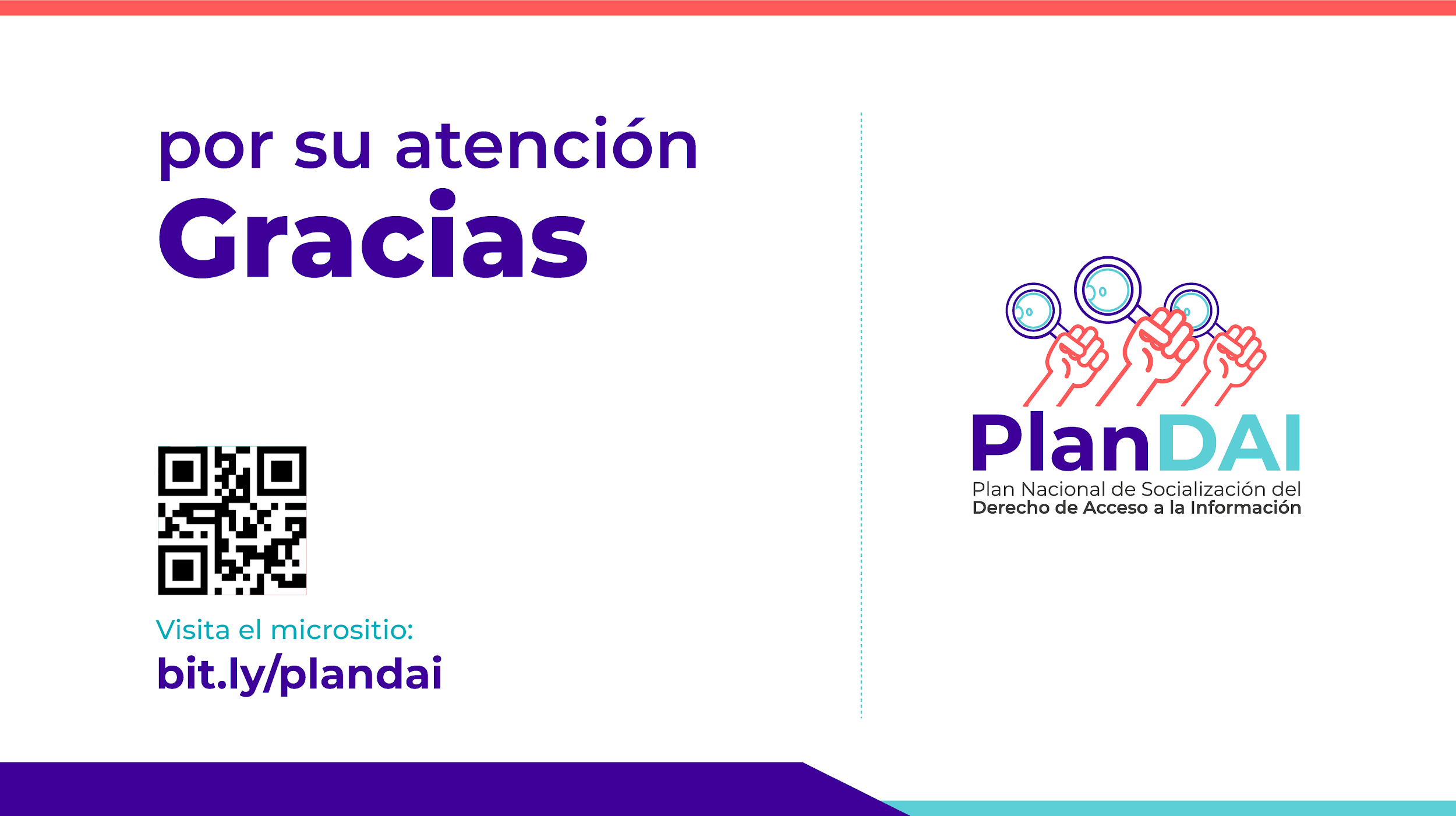